الكايزنKaizenالتحسين المستمر
الهدف العام للبرنامج التدريبي
إثراء وتطوير خبرات المشاركين وصقل مهاراتهم الخاصة بأسس وأساليب استخدام أدوات التحسين المستمر في تحسين العمليات وفق منهجية إستراتيجية الكايزن Kaizen بكفاءة وفعالية  ليتمكن بإذن الله من النجاح في قيادة فرق الجوة والتحسين المستمر وتحقيق الإنتاجية العالية لفرق التحسين .
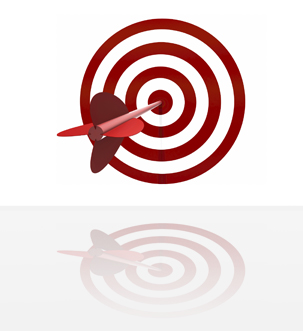 2
الأهداف التفصيلية للبرنامج التدريبي
بنهاية هذا البرنامج التدريبي نتوقع أن المشاركون قد حققوا النتائج الآتية (بمشيئة الله )
التعرف على فلسفة الكايزن اليابانية والتفريق بينها وبين بقية عمليات التحسين المستمر .
تحديد الهدر ( الأنشطة ذات القيمة الغير مضافة ) وذلك في العمليات أو الوقت أو الموارد في العمل .
تحديد المجالات ذات الأولوية للتحسين المستمر باستخدام كايزن .
التعرف على طرق تحلييل المشكلات في كايزن .
التعامل مع النهج التدريجي والبسيط لعمليات التحسين المستمرة في كايزن .
التعرف على المهارات الإدارية المطلوبة للتطبيق عمليات كايزن للتحسين المستمر .
التعرف على مهارات وإجراءات حث الموظفين على تبني الكايزن والتعامل معه .
3
كايزين – التحسين المستمر
4
مفهوم كايزن
كايزين – التحسين المستمر
5
المقصود بكايزن
مصطلح ياباني يعني "التحسين المستمر" ويتكون من جزئين
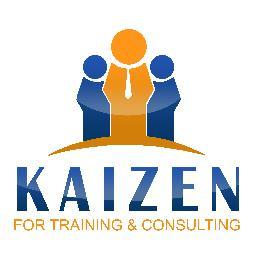 Kai
وتعني تغيير Change
Zen
وتعني الى الافضل  For the better
كايزين – التحسين المستمر
6
يقول ماساكي إماي هذا الصدد
يعني كايزن التحسين، واكثر من ذلك في
كايزين – التحسين المستمر
7
العناصر الأساسية لبرنامج "كايزن"
كايزين – التحسين المستمر
8
العناصر الأساسية لبرنامج "كايزن"
تضافر الجهود
الجودة
الرغبة في التغيير
انخراط أو مشاركة جميع العاملين
الانضباط الشخصي
حلقات الجودة
العمل الجماعي (بروح الفريق الواحد)
تحسين المعنويات
اقتراحات من اجل التحسينات
كايزين – التحسين المستمر
9
مفهوم كايزن
كايزين – التحسين المستمر
10
ويكمُن مفهوم كايزن فيما يلي
كايزين – التحسين المستمر
11
ويكمُن مفهوم كايزن فيما يلي
كايزين – التحسين المستمر
12
منهجية التغيير باستخدام كايزن
كايزين – التحسين المستمر
13
منهجية التغيير باستخدام كايزن
التحسين المستمر والتغيير للأفضل
التغيير في موقع العمل يرفع القدرات الإبداعية للعاملين ومشاركتهم في التغيير.
كل عمل ينفّذ يمكن تحسينه، وكل عملية تتم حالياً، لابد وأنها تحتوي هدراً أو فاقدا
لابد من وجود رؤية واضحة لعملية التغيير، وتفهم ما هو مطلوب لنجاح هذه العملية
كايزين – التحسين المستمر
14
منهجية التغيير باستخدام كايزن
يستخدم مفهوم وتطبيقات كايزن في أي مرحلة من مراحل عمر أي مؤسسة
اقتناع والتزام الإدارة العليا بالتغيير هو السر خلف نجاح أي تغيير لأنهم المثل والقدوة لباقي العاملين
التركيز على مواقع العمل الفعلية
التحسين المستمر لابد أن يظل دائماً مستمراً
كايزين – التحسين المستمر
15
منهجية التغيير باستخدام كايزن
لابد من مشاركة العاملين في كل المستويات في عملية التغيير، وخلق الرغبة لديهم في التغيير للأفضل.
تغيير ثقافة العمل داخل المؤسسة بترك اللوم والنقد والبحث دائماً عن الحلول التي تمنع تكرار المشاكل .
البدء بالعمليات التي يمكن التعامل معها بسهولة لتحقيق نتائج سريعة تسهل قبول التغيير
يجب التركيز على تحسين ظروف العمل وأية عوامل اخرى من الممكن أن تدعم عملية التغيير
كايزين – التحسين المستمر
16
منهجية التغيير باستخدام كايزن
ان هدف التغيير باستخدام كايزن هو التخلص من الهدر او الفاقد في العمليات قدر الإمكان
الجانب الاجتماعي في كايزن يتضمن التغيير في ثقافة العاملين والمؤسسة من خلال التعلم واعتبار أنشطة التعلم جزء اساسي
العمل بروح الفريق الواحد في محاربة الهدر او الفاقد في المنظمة
استغلال التدريب المركز كوسيلة مباشرة لصنع التغيير والشعور بملكية النجاح
كايزين – التحسين المستمر
17
منهجية التغيير باستخدام كايزن
يساعد كايزن على خلق بيئة قيادية متفاعلة مع النتائج وترغب في صنع التغيير مهما كلف الأمر من جهد
استخدام منهج نظامي للتغيير يعتمد على ان نعرف من سيتأثر ومن سيستفيد من التغيير
المحافظة على النجاحات التي تحققت مع الاستمرار في التحسين المستمر، اي التغير للأفضل باستمرار
كايزين – التحسين المستمر
18
مميزات كايزن
كايزين – التحسين المستمر
19
ويتميز كايزن بما يلي
كايزين – التحسين المستمر
20
كايزين – التحسين المستمر
21
الأسس التى يقوم عليها كايزن
كايزين – التحسين المستمر
22
ينطلق كايزن من الأسس التالية
ان لا يمر يوم واحد بدون إجراء أي نوع من التحسين، وفي أي مكان او قسم من المنظمة
أي نشاط اداري يجب ان يؤدي الى زيادة رضا المستهلك – الزبون
بلورة ثقافة للمنظمة تشجع العاملين على ابداء الاراء والاقتراحات للتحسين
كايزين – التحسين المستمر
23
ينطلق كايزن من الأسس التالية
دعم الادارة العليا ومساندتها لجهود التحسينات المستمرة
الجودة اولا، وليس الربح اولا Quality First,… not … Profit First: تستطيع اية منظمة ان تزدهر اذا كان الزبائن الذين يشترون منتجاتها او خدماتها راضين تماما عنها
كايزين – التحسين المستمر
24
التحسين المستمر
كايزين – التحسين المستمر
25
التحسين المستمر
هو عملية تحسين للطريقة التي تعمل بها المنظمة. وهذا يتطلب
رفع معايير الاداء من خلال تحسين طرائق اداء العمليات التصنيعية increase
زيادة الثبات والمحافظة على مستوى الاداء   Consistency of  Performance لهذه المعايير
كايزين – التحسين المستمر
26
بعض أوجه التحسين المقترحة
كايزين – التحسين المستمر
27
بعض أوجه التحسين المقترحة
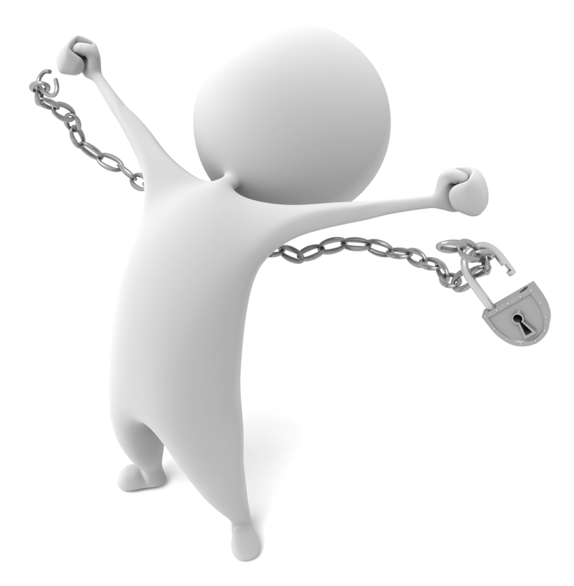 تحسين خدمات المستهلك
تحسين الإجراءآت
تحسين تدفق العمل
تغيير بيئة العمل
تحسين الاتصال داخل النظام
تصحيح الأخطاء واستئصال اسبابها
تقليص الفاقد الى أدنى حد ممكن
التركيز على الانحراف في العمليات والمنتجات
كايزين – التحسين المستمر
28
أنواع التحسين المستمر
كايزين – التحسين المستمر
29
أنواع التحسين المستمر
تحسينات تدريجية "على دفعات صغيرة ومستمرة
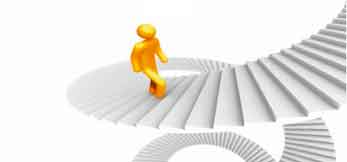 تحسينات تحويلية (قفزات)
التحسين المستمر المفضل للمنظمة – (القفزة) الابتكار والتجديد، والتحسين التدريجي
كايزين – التحسين المستمر
30
ويركز كايزن على نوعين من التحسينات
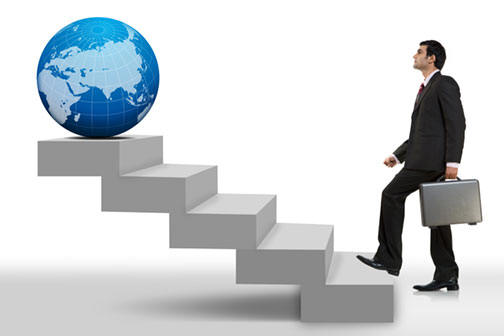 التحسين على المستوى الكبير
التحسين على المستوى الصغير او المحدود
كايزين – التحسين المستمر
31
المفاهيم الأساسية لبرنامج كايزن
كايزين – التحسين المستمر
32
المفاهيم الأساسية لبرنامج كايزن
كايزين – التحسين المستمر
33
المفاهيم الأساسية لبرنامج كايزن
كايزين – التحسين المستمر
34
مبادئ كايزن
كايزين – التحسين المستمر
35
مبادئ كايزن
العمليات تخلق النتائج
التركيز على كامل النظام، بدلا من التركيز على احد الأقسام او الشُعب
عدم توجيه اللوم والحكم على الآخرين
ومن المبادئ الأساسية في فلسفة كايزن هي وضع العملاء على رأس اولويات المؤسسة
كايزين – التحسين المستمر
36
كايزن: العمل المُنمَّط
كايزين – التحسين المستمر
37
كايزن: العمل المُنمَّط
النمط او المعيارStandardهو أفضل وأسهل وآمن سلسلة من الخطوات Processلإتمام العمل
والعمل المنمط هو وصف دقيق لانشطة العمل، وبالتحديد الوقت الدوري Cycle Time، Takt Time، تتابع العمل على مهمة معينة، وكذلك الحد الادنى من مخزون من القطع والأجزاء المطلوب لتسيير الأنشطة الإنتاجية بدون انقطاع
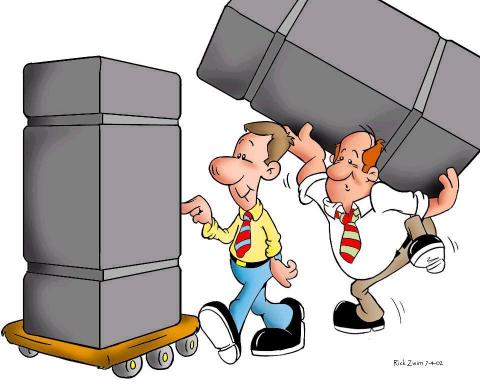 كايزين – التحسين المستمر
38
مكونات العمل المنمط هي ما يلي
تتابع العمل Work Sequence
Takt Time
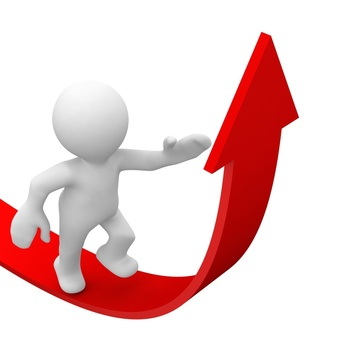 المخزون تحت التشغيل Work In Progress
الوقت الدوري Cycle Time
كايزين – التحسين المستمر
39
بعض المفاهيم الخاطئة عن كايزن
كايزين – التحسين المستمر
40
بعض المفاهيم الخاطئة عن كايزن
ان كايزن هو للعاملين على خطوط الانتاج، وليس للاداريين
ان كايزن هو التحسينات الصغيرة فقط
ان كايزن هي اية تحسينات يتم تنفيذها
كايزين – التحسين المستمر
41
متى نقول اننا قد نفذنا برنامج كايزن
كايزين – التحسين المستمر
42
متى نقول اننا قد نفذنا برنامج كايزن
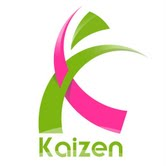 عندما عمل تحسينات كبيرة
عند استخدام موارد قليلة من المال والوقت
عندما يتم القضاء على كل مشاكل الاختناقات في موقع العمل
عند المشاركة الفعلية للادارة
كايزين – التحسين المستمر
43
نظام اقتراحات كايزن
كايزين – التحسين المستمر
44
نظام اقتراحات كايزن
كايزين – التحسين المستمر
45
التصنيع المرن
كايزين – التحسين المستمر
46
التصنيع المرن
هو التصنيع الخالي من الفاقد أو المخرجات غير المرغوب فيها. وهذه المخرجات أو الفواقد تنقسم إلى سبعة أنواع رئيسية وهي
الفاقد بسبب فرط الإنتاج
1
الفاقد بسبب المخزون الكبير الزائد عن الحاجة
2
الفاقد بسبب عيوب في المنتج
3
كايزين – التحسين المستمر
47
التصنيع المرن
الفاقد في حركة العاملين غير الضرورية داخل المنشاة
4
الفاقد بسبب العمليات الزائدة عن الحاجة أو العمليات غير السليمة
5
الفاقد بسبب الانتظار او التأخير وإضاعة الوقت
6
الفاقد بسبب نقل ومناولة المواد والمنتجات
7
كايزين – التحسين المستمر
48
مبادئ التصنيع المرن
مستوى ممتاز من الجودة ومن أول مرة، السعي الحثيث من أجل الوصول إلى نقطة الصفر في أعداد الخلل والعيوب التصنيعية. والكشف عن المشاكل
التقليل من الهدر إلى أقصى درجة، والتخلص من جميع العمليات التي لا تؤدي الى زيادة لقيمة للمنتج، مع الاستفادة القصوى من الموارد المالية والبشرية والرأسمالية
التطوير المستمر – تقليص النفقات، وتحسين الجودة، وزيادة الإنتاجية ومشاركة المعلومات
كايزين – التحسين المستمر
49
مبادئ التصنيع المرن
نظام السحب  Pull System – الانتاج حسب طلب الزبون A method of controlling the flow of resources by replacing only what has been consumed
بناء علاقة طويلة الأمد مع المرودين للمواد Suppliers of Materials والحفاظ عليها
المرونة – قابلية إنتاج منتجات مختلفة أو منتجات ذات مواصفات مختلفة بسرعة ومن دون الحاجة إلى التضحية بالكفاءة الإنتاجية بإنتاج كميات أقل
كايزين – التحسين المستمر
50
التحسين الجذري للعمليات كايكاكو
كايزين – التحسين المستمر
51
التحسين الجذري للعمليات كايكاكو
يعني كايكاكو التحسين الجذري والكبير لخط تدفق القيمةValue Stream  للتخلص من الفاقد. ويشمل كايكاكو إعادة التصميم الجذري للعمليات وكل أنشطة المنظمة، انطلاقا من احتياجات العملاء ورغباتهم المرتبطة أصلاً بإستراتيجية المنظمة. ويساعد التطبيق الصحيح لـ "كايكاكو" المنظمة في التغلب على المنافسين، من خلال تخفيض الوقت اللازم لانتاج الوحدة الواحدة من المنتج، وعمل تحسينات كبيرة في الجودة، وتخفيض التكلفة، والتسليم في الموعد المحدد
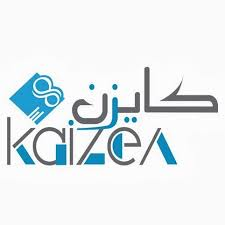 كايزين – التحسين المستمر
INFORMATION
TECHNOLOGY
52
التحسين فى موقع العمل
كايزين – التحسين المستمر
53
التحسين فى موقع العمل
يتم تنفيذ تقنيات كايزن أساسا في جمبا - Gemba مكان العمل، وهو المكان الحقيقي الذي تتم فيه الانشطة الانتاجية، والتي بامكانها جعل المنظمة تؤدي اعمالها بشكل افضل. جمبا كايزن هي منهج منتظم لتحديد Identifying وتخفيض Reducing وازالة Eliminatingالهدر Muda، وعدم الاتساق في العملية التصنيعية Mura، والإجهاد Muri
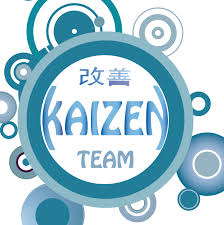 كايزين – التحسين المستمر
54
كايزين – التحسين المستمر
55
تعريف الفاقد
كايزين – التحسين المستمر
56
الفاقد هو
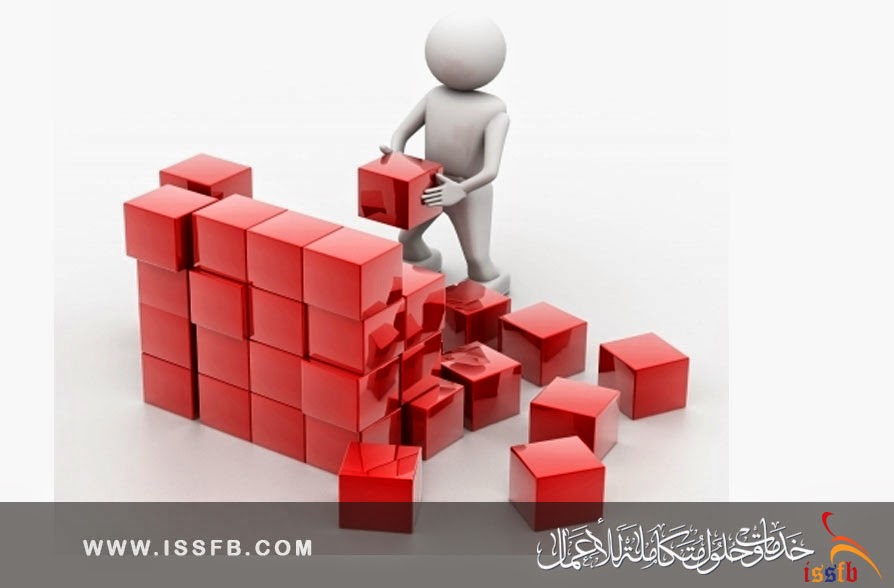 كايزين – التحسين المستمر
57
الفاقد
أي نشاط لا يضيف قيمة للمنتج
النشاط = العمل + الفاقد (Waste) Muda Activity = Work +
النفقات = التكلفة + الفاقد Expenditure = Cost + Waste
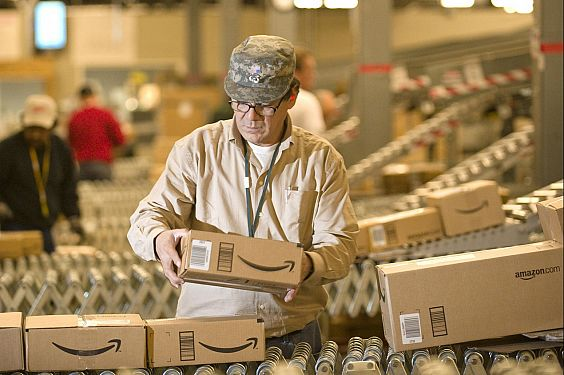 كايزين – التحسين المستمر
58
ويتواجد الفاقد في شكلين
كايزين – التحسين المستمر
59
وتوجد ثلاثة انواع من الفاقد تبدأ بحرف المميم
كايزين – التحسين المستمر
60
مسببات الفاقد
كايزين – التحسين المستمر
61
مسببات الفاقد
الترتيب او التصميم الداخلي غير الجيد للمصنع
1
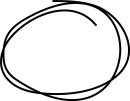 الوقت الطويل الذي يصرف لتهيئة الماكينات للعمل
2
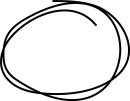 عدم كفاءة العملية الإنتاجية
3
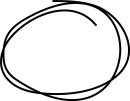 كايزين – التحسين المستمر
62
مسببات الفاقد
عدم عمل صيانة وقائية للماكينات والمعدات
4
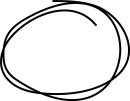 العمل يتم بطريقة غير مسيطر عليها
5
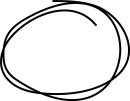 الافتقار إلى التدريب
6
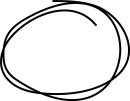 كايزين – التحسين المستمر
63
مسببات الفاقد
عدم التخطيط او جدولة الانتاج
7
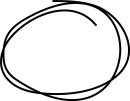 ضجر وعدم اكتراث العاملين
8
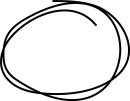 التنظيم غير الجيد لمكان العمل
9
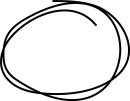 كايزين – التحسين المستمر
64
مسببات الفاقد
الافتقار إلى المورد الجيد
10
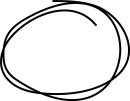 غياب المحاسبية
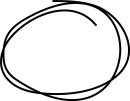 11
انتاج سلع ذات عيوب
12
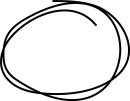 كايزين – التحسين المستمر
65
مسببات الفاقد
التصميم غير الجيد للمنتج
13
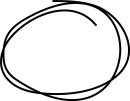 طرق الانتاج غير السليمة
14
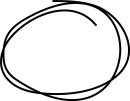 اعمال لا تضيف أي قيمة للمنتج، وانما تزيد التكلفة فقط
15
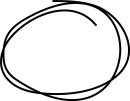 كايزين – التحسين المستمر
66
الفواقد السبعة
كايزين – التحسين المستمر
67
الفواقد السبعة
الفاقد بسبب فرط الإنتاج
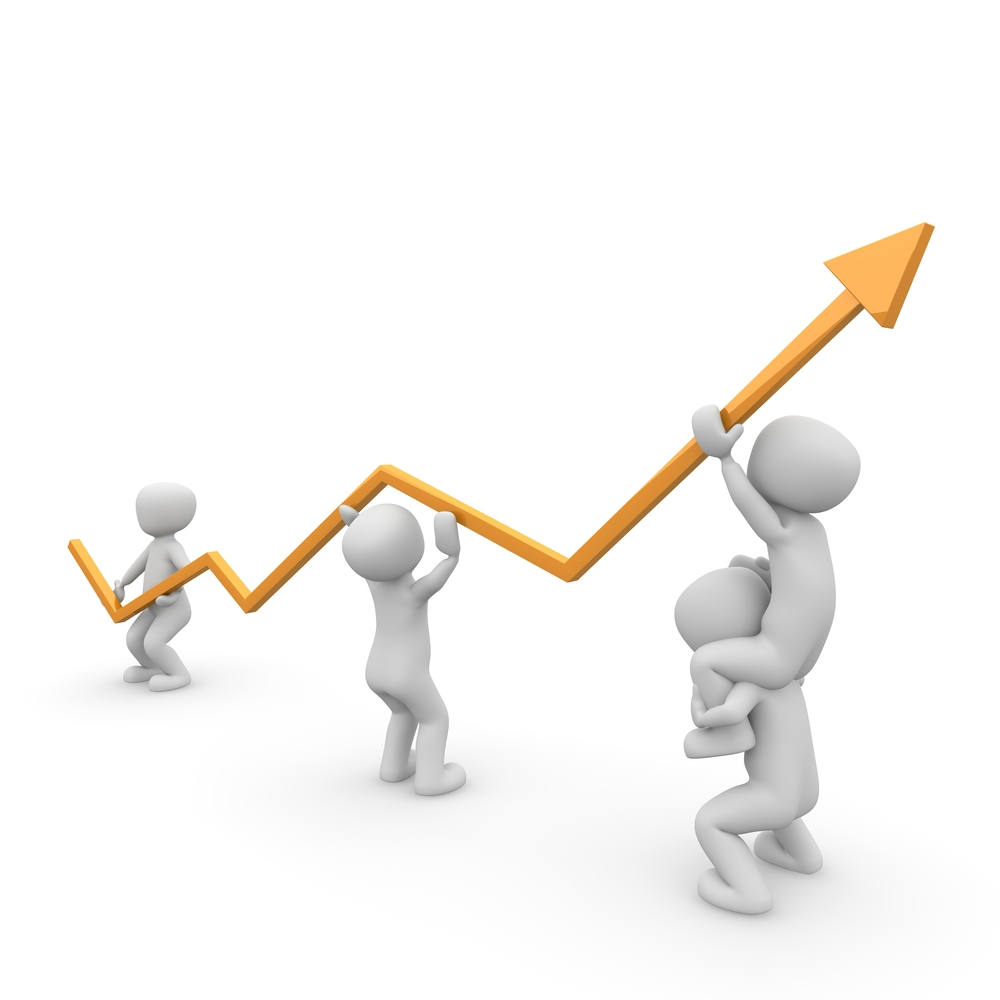 الإنتاج أكثر من الكميات المجدولة (او المطلوبة). فإنتاج سلع لم تقدَّم طلبيات ٌ لها يستدعي زيادةَ عدد العاملين وتكلفة  التخزين والنقل
كايزين – التحسين المستمر
68
الأسباب والنتائج
انتاج كميات كبيرة واكثر من المطلوب او حجم الطلب المتوقع
المخزون من السلع الجاهزة، المناولة والتخزين، ضياع المكان
جعل الماكينات تنتج اكثر من اللازم، لان لديها طاقات انتاجية فائضة
التخطيط السيئ، والتنبؤ غير السليم بحجم الطلب المتوقع
انتاج كميات كبيرة على احد خطوط الانتاج او في إحدى العمليات الانتاجية
كايزين – التحسين المستمر
الفواقد السبعة
الفاقد بسبب المخزون الكبير الزائد عن الحاجة
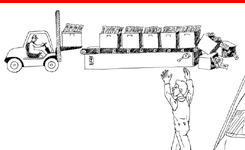 وهذا يعني الزيادةَ في المواد الأولية أو في السّلع، المصنّعة التي لم تستهلك في الحال إذ إن ذلك قد يؤدي إلى طول بقائها الى تعطلها وتلفها او تعرضها لبعض العيوب
كايزين – التحسين المستمر
70
الأسباب والنتائج
الاحتفاظ بكميات كبيرة من المنتجات الجاهزة، والمواد الخام
تعطل راس المال المستثمر في المواد والسلع الجاهزة
تلف السلع والمواد بسبب سوء التخزين
يحتل المخزون الزائد مساحة كبيرة من المصنع
السلع والمواد تحتاج إلى مناولة اضافية
يحتاج المخزون الكبير إلى معدات وتسهيلات اضافية، مثل المخازن
كايزين – التحسين المستمر
71
الفواقد السبعة
الفاقد بسبب عيوب في المنتج
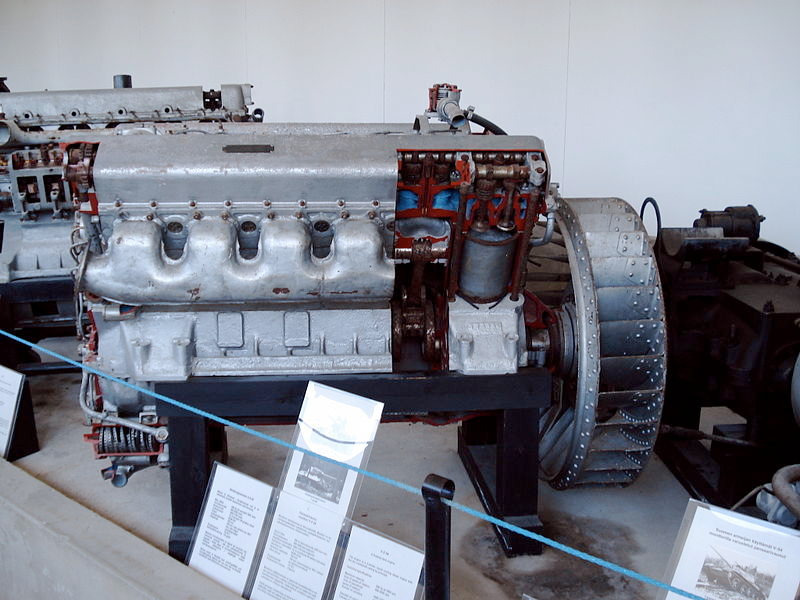 وهي المنتجات التي لا تتطابق مع المواصفات الموضوعة، حيث ينتج عن ذلك ضياع المواد والعمل المبذول فيها
كايزين – التحسين المستمر
72
الأسباب والنتائج
عدم مطابقة السلع المنتجة لمواصفات ومتطلبات المستهلك
اصابة المنتجات باضرار (كالكسر او العطب) اثناء العمليات التصنيعية
اعادة تصنيع او تصويب العيوب في السلعة المنتجة
التأخير في تسليم الطلبيات للزبائن
زيادة تكاليف الانتاج
تغيير او تعديل تصميم المنتج بناءً على طلب المستهلك
وجود خلل في عمليات وطرائق الانتاج، وفي مناولة المواد والمنتجات
عدم جودة المواد المستخدمة في الانتاج
كايزين – التحسين المستمر
73
الأسباب والنتائج
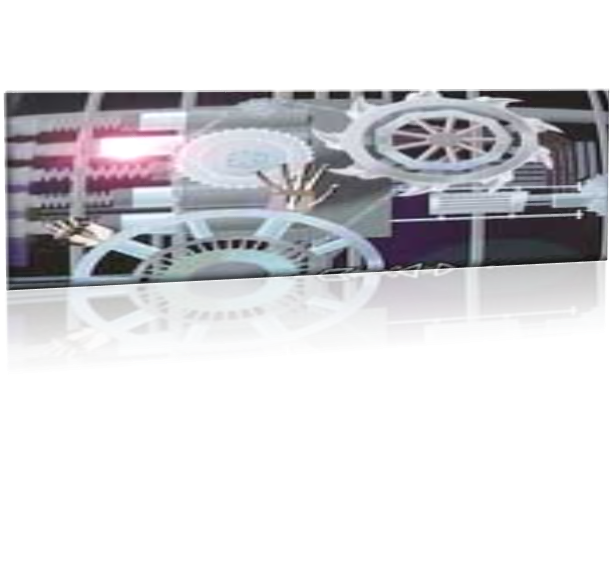 التفتيش والرقابة العشوائية على المواد والمنتجات
التدريب غير الكافي للعاملين
خسارة المواد والاجزاء
عدم اهلية او كفاءة الماكينات
كايزين – التحسين المستمر
74
الفواقد السبعة
الفاقد في حركة العاملين غير الضرورية داخل المنشاة
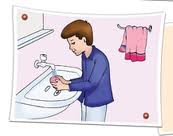 كذهاب العامل الى دورة مياه تقع في مكان بعيد
كايزين – التحسين المستمر
75
الأسباب والنتائج
الترتيب الداخلي السيء للماكينات والمعدات والتسهيلات في المصنع
حركات غير ضرورية او غير فعالة للايدي او اية اجزاء اخرى من الجسم
ان اعمال البحث، والاختيار، والوضع، …الخ اثناء العمل تضيع الوقت
العمال يعملون بمستوى اقل من معدل الاداء اليومي المفروض
عدم وضع المواد والاجزاء خلال عملها نقلها في الاماكن المخصصة لها
كايزين – التحسين المستمر
76
الفواقد السبعة
الفاقد بسبب المعالجة الزائدة عن الحاجة أو العمليات غير السليمة
القيام بخطوات غير ضرورية، او القيام بأعمال غير منتجة وهذه تتجلى في اتخاذ خطوات غير ضرورية في تصنيع المنتَج، وفي المعالجات غير الفعالة
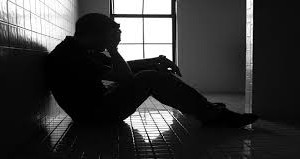 كايزين – التحسين المستمر
77
الأسباب والنتائج
العمليات الزائدة ، او غير الملائمة: غير ضرورية، ولا تضيف أية قيمة للمنتج
رداءة التصميم او طريقة الانتاج غير السليمة تؤدي إلى فقدان ساعات العمل
الخطوات غير الضرورية في العملية التصنيعية سيتطلب مهل زمنية اطول
عدم المحافظة على الماكينات ومتابعة اجراءات الصيانة عليها
فشل عملية التناسق او التزامن في العمليات
Highly rework involved in process
كايزين – التحسين المستمر
78
الفواقد السبعة
الفاقد بسبب الانتظار او التأخير وإضاعة الوقت
وهذا يحدث عندما تكون مهمة العامل مجرد مراقبة آلة مؤتمتة، أو الوقوف جانباً بانتظار عُدّةٍ أو قطعة غيار أو غيرها
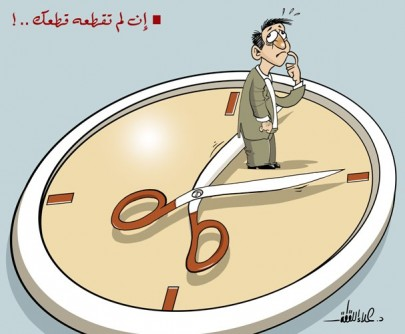 كايزين – التحسين المستمر
79
الأسباب والنتائج
ايدي العامل متوقفة لا تعمل (خلال اداء العمل)
اختناقات في العمل والناجمة عن انتظار تحرر الماكينة لاتمام العمليات التصنيعية
النقص في المواد والاجزاء
عدم انتظام تدفق المواد من المخازن إلى خطوط الانتاج
تكرر تعطل الماكينات والمعدات والاجهزة، بسبب الاهمال
الحاجة إلى وقت طويل لتهيئة الماكينات واعدادها للعمل
العامل يقوم باعمال رقابة لا داعي لها
كايزين – التحسين المستمر
80
الأسباب والنتائج
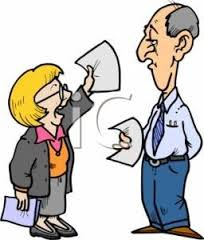 التأخر في وصول او استلام المواد
عدم التوازن في خطوط التحميل
رفض المنتجات من قبل الزبائن
كايزين – التحسين المستمر
81
الفواقد السبعة
الفاقد بسبب نقل ومناولة المواد والمنتجات
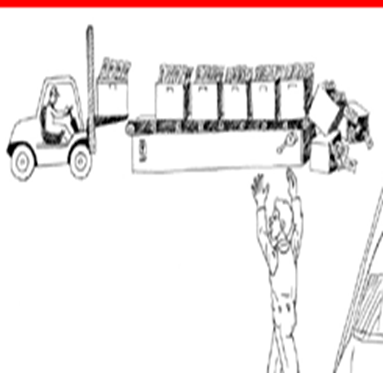 النقل أو التفريغ غير الضروري
كايزين – التحسين المستمر
82
الأسباب والنتائج
النقص في اعداد الناقلات، الرافعات الشوكية
رداءة التخطيط الداخلي للمصنع يجعل الاشياء تنقل عدة مرات
تعطل في وسائل النقل، او انها ليست في حالة جيدة
انظمة النقل ومناولة المواد غير المناسبة
النقص في اعمال الصيانة لتسهيلات المواصلات
تحريك او نقل المنتجات والاشياء من مكان إلى اخر بصورة متفرقة
كايزين – التحسين المستمر
83
الفواقد السبعة
الفاقد بسبب نقل ومناولة المواد والمنتجات
كما يمكن ان يضاف الى قائمة الفواقد، الفاقد في "عدم استغلال الأفكار الإبداعية للعاملين  The  waste of not utilizing the creative talents of people  فإن عدم الإنصات للعاملين، والاستماع الى آرائهم، وعدم إشراكهم في أنشطة المؤسسةLack of employee involvement ، قد  يفوّت على المؤسسة فرصة تزويدها بالأفكار والمبادرات الإبداعية لهؤلاء العاملين، والتي من الممكن أن تساهم في نمو تطور المؤسسة، وهذا بحد ذاته يعتبر من الفواقد الكبيرة للمؤسسة
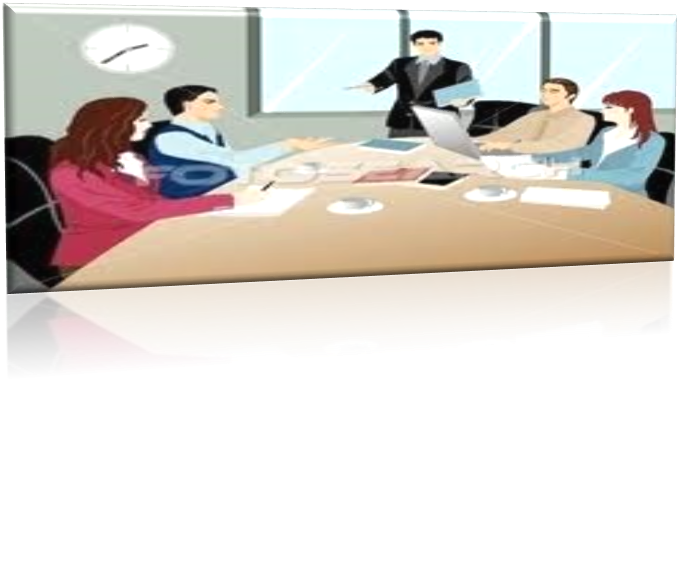 كايزين – التحسين المستمر
84
آليات التخلص من الفاقد
كايزين – التحسين المستمر
85
آليات التخلص من الفاقد
كايزين – التحسين المستمر
86
آليات التخلص من الفاقد
كايزين – التحسين المستمر
87
آليات التخلص من الفاقد
كايزين – التحسين المستمر
88
آليات التخلص من الفاقد
كايزين – التحسين المستمر
89
آليات التخلص من الفاقد
كايزين – التحسين المستمر
90
آليات التخلص من الفاقد
كايزين – التحسين المستمر
91
آليات التخلص من الفاقد
كايزين – التحسين المستمر
92
آليات التخلص من الفاقد
كايزين – التحسين المستمر
93
آليات التخلص من الفاقد
كايزين – التحسين المستمر
94
آليات التخلص من الفاقد
كايزين – التحسين المستمر
95
آليات التخلص من الفاقد
كايزين – التحسين المستمر
96
آليات التخلص من الفاقد
كايزين – التحسين المستمر
97
آليات التخلص من الفاقد
كايزين – التحسين المستمر
98
آليات التخلص من الفاقد
كايزين – التحسين المستمر
99
آليات التخلص من الفاقد
كايزين – التحسين المستمر
100
آليات التخلص من الفاقد
كايزين – التحسين المستمر
101
آليات التخلص من الفاقد
كايزين – التحسين المستمر
102
آليات التخلص من الفاقد
كايزين – التحسين المستمر
103
آليات التخلص من الفاقد
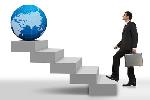 تطبيق إدارة الجودة الشاملة أو رقابة الجودة الشاملة
كايزين – التحسين المستمر
104
فوائد تقليل الفاقد
كايزين – التحسين المستمر
105
فوائد تقليل الفاقد
ارتفاع جودة المنتج
انخفاض المهل الزمنية
ارتفاع معدل دوران المخزون
مرونة عالية جدا في تغيير الإنتاج
انخفاض الأعطال المفاجئة للمعدات
تخفيض في التكاليف
كايزين – التحسين المستمر
106
زيادة الأرباح الناتجة من وفورات كبيرة في التكلفة
فوائد تقليل الفاقد
زيادة الطاقة الإنتاجية
يساعد على تحسين خدمة العملاء
ارتفاع الدقة في تلبية أوامر التوريد في الوقت المحدد للتوريد
سرعة الاستجابة لتغيرات السوق
تحسن المؤشرات المالية على المدى البعيد بما في ذلك الربحية
كايزين – التحسين المستمر
107
فوائد تقليل الفاقد
زيادة رضا العملاء من خلال تقديم خدمة أفضل
الانسياب السلس لتدفق العمل
تحسين بيئة العمل
تحسين معنويات العاملين وموقفهم من العمل
كايزين – التحسين المستمر
108
كايزين – التحسين المستمر
109
خطوات كايزن
2
1
تحدد مناطق المشاكل
تحليل العمليات القائمة
4
3
تنفيذ التغييرات المطلوبة
اقتراح التغييرات المطلوبة
5
توقع ألأثر الذي من الممكن ان يحدثه تنفيذ التغيرات
كايزين – التحسين المستمر
110
أدوات كايزن لحل المشاكل
كايزين – التحسين المستمر
111
أدوات كايزن لحل المشاكل
مخطط هيكل السمكة Fishbone Diagram
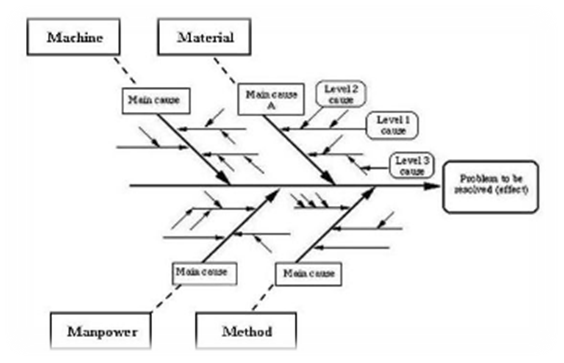 وهي طريقة لتحليل ظاهرة معينة مثل الأعطال أو عيوب العمليات نسبة للقواعد ويستخدم مخطط السبب والنتيجة في اكتشاف الاسباب الحقيقية للمشكلة بطريقة منظمة، ويبين مخطط السبب والنتيجة العلاقة بين نتيجة ما (مشكلة ما) وجميع الاسباب المحتملة المؤثرة فيها
كايزين – التحسين المستمر
112
وفيما يلي خطوات التحليل:
كايزين – التحسين المستمر
113
وفيما يلي خطوات التحليل:
كايزين – التحسين المستمر
114
وفيما يلي خطوات التحليل:
كايزين – التحسين المستمر
115
أدوات كايزن لحل المشاكل
التحليل التسلسلي (لماذا- لماذا؟  (Why-Why Analysis )
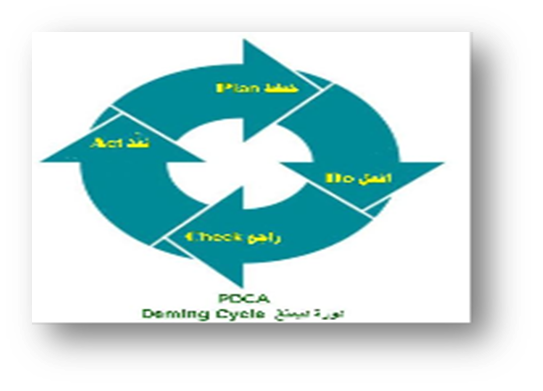 وهو عبارة عن تسلسل تفرعي يبدأ بالإجابة على السؤال الأول وينتهي عـند السبب الجذري للمشكلة، وتطبق على الأعطال والعيوب غير المزمنة، حيث يتم تجزئة المشكلة الرئيسة إلى ظواهر فرعية، وصولا في كل مرة إلى نتيجة، إلى أن تستنفذ كل الإجابات المنطقية
كايزين – التحسين المستمر
116
أدوات كايزن لحل المشاكل
دورة ديمنغ Deming Cycle
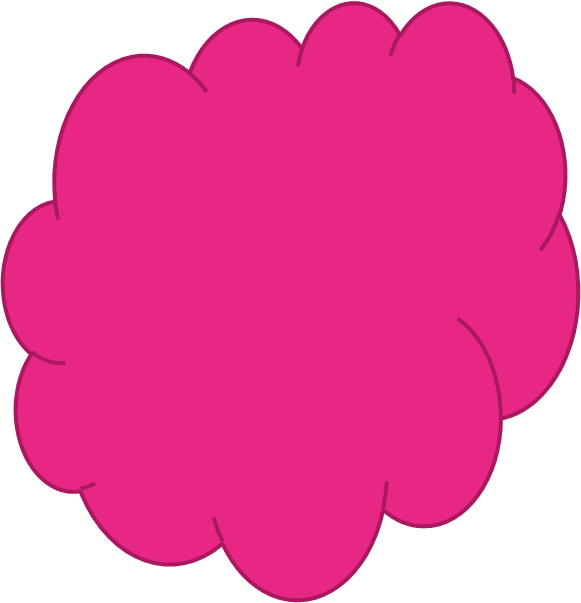 تُستخدم دورة ديمنغ DemingCycle - (Plan-Do-Check-Act):وهي عجلة ديمنغ للتحسينات الحلزونية المستمرةContinuous improvement spiralتتكون من اربعة مراحل اساسية متتابعة ومتكررة للتحسين المستمر، ويجب ان نسير خلالها حتى نستطيع حل المشكلة التي نواجهها - From"problem-faced" to "problem-solved
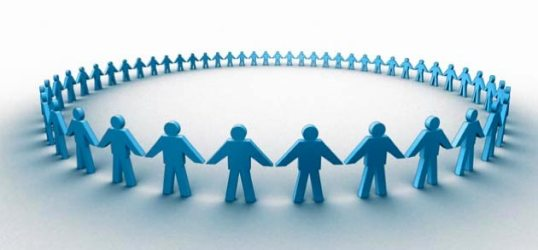 كايزين – التحسين المستمر
117
أدوات كايزن لحل المشاكل
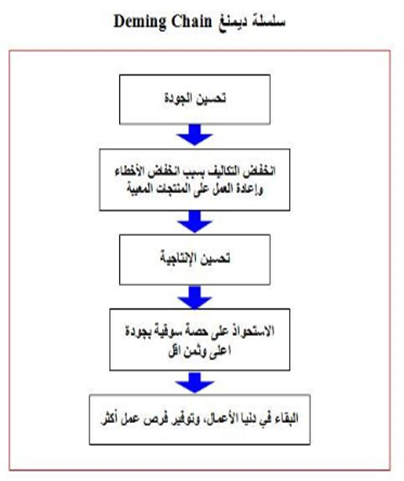 دورة ديمنغ Deming Cycle
وهذه المراحل الأربعة هي
كايزين – التحسين المستمر
118
اتخذ الإجراء المناسب (التطبيق) ACT
كايزين – التحسين المستمر
119
اتخذ الإجراء المناسب
يتم تبني التغييرات التي أجريت اذا حققت النتائج المطلوبة، واتخاذ الإجراءات المناسبة لتنفيذ التغيرات على مستوى اكبر وهذا يعني جعل التغيرات جزءاً روتينياً من نشاط المنظمة وتُحدد الفجوة بين النتيجة المطلوبة والنتيجة المتحققة، وتبيان ما اذا كانت هناك حاجة لاتخاذ إجراءات تصحيحية جديدة
كايزين – التحسين المستمر
120
تشمل هذه المرحلة على ما يلي
مراقبة وإعادة تقييم العمليات التي تم تنفيذها
1
البحث عن المشاكل الثانوية المتواجدة ومحاولة حلها
2
تحديد الخطط المستقبلية
3
العمل على الاستفادة القصوى من التغييرات
4
وضع المعايير للعملية الجديدة، وعمل التدريب اللازم
5
كايزين – التحسين المستمر
121
تشمل هذه المرحلة على ما يلي
تقرير نوعية التغيرات المطلوبة لعمل المزيد من التحسين للعملية
6
اتخاذ الإجراء المناسب في حالة لم تُحرز النتائج المطلوبة
7
عمل تغيرات على مستوى اكبر في حال نجاح التغييرات الصغيرة
8
تكرار الدورة لمرة ثانية وثالثة ... وهكذا بشكل مستمر
9
كايزين – التحسين المستمر
122
ويمكن ألان تعريف جمبا كايزن بانه عملية مستمرة لـ
إزالة
تخفيض
تبسيط
اعادة ترتيب
توحيد او دمج
كايزين – التحسين المستمر
123
مميزات الشركات الرائدة في العالم
كايزين – التحسين المستمر
124
مميزات الشركات الرائدة في العالم
تتبنى افضل التطبيقات الصناعية
تقيم علاقة الشراكة مع المورد
ترسخ الطرق والمعايير السليمة
تبذل الجهود للتحسينات المستمرة
تطور وتمكين العاملين من ادارة العملية الإنتاجية
تقدر ومكافأة العاملين المبدعين
كايزين – التحسين المستمر
125
مميزات الشركات الرائدة في العالم
تعمل على إرضاء الزبائن من خلال جودة المنتجات
تتبع المعايير الدولية
انعدام التأخير، واختناقات العمل
التنظيم الممتاز لمكان العمل
التحسينات المستمرة في الشركة
الصيانة الجيدة وعدم تعطل الماكينات
كايزين – التحسين المستمر
126
مميزات الشركات الرائدة في العالم
جودة المنتجات وعدم تذمر الزبائن
بيئة جيدة للعمل (ظروف العمل جيدة)
انعدام الأنشطة غير الضرورية او الفاقد
يتمتع العاملين بعملهم في الشركة
الزيادة في الارباح، الزيادة في الاجور، والزيادة في الاستثمارات
كايزين – التحسين المستمر
127
تنفيذ برنامج "جمبا كايزن
كايزين – التحسين المستمر
128
تنفيذ برنامج "جمبا كايزن" يتضمن
التركيز على التحسينات
1
تشكيل فريق عمل متعدد الوظائف والمهام
2
تجنب انفاق الاموال
3
استخدام دورة ديمنغ للتحسين المستمر
4
تطبيق القواعد الذهبية "لادارة جمبا الموجهة الى رجال الادارة
5
كايزين – التحسين المستمر
129
جمبا تشو
كايزين – التحسين المستمر
130
كايزن الحدث
كايزين – التحسين المستمر
131
ميني كايزن
كايزين – التحسين المستمر
132
كايزن والإدارة
كايزين – التحسين المستمر
133
للإدارة مكونان أساسيان
وتهدف الى الصيانة والمحافظة على التكنواوجيا، والمعايير الإدارية والتشغيلية. من اجل ذلك تقوم المنظمة بوضع السياسات والقواعد والتوجيهات ومعايير الإجراءات التشغيلية
الصيانة والمحافظة
ويشمل العمل باستمرار لتنقيح المعايير الحالية، وتطويرها إلى مستوى أعلى
التحسين
كايزين – التحسين المستمر
134
نتائج تطبيق كايزن
كايزين – التحسين المستمر
135
نتائج تطبيق كايزن
تقليل في زمن التشغيل
1
زيادة  في الكفاءة
2
توفير في التكلفة
3
تقليل للأخطاء
4
تقليل في المساحة المستخدمة
5
كايزين – التحسين المستمر
136
نتائج تطبيق كايزن
تحسن ملموس في معنويات العاملين
6
تمكين الموارد البشرية
7
اكتشاف قدرات وإمكانيات جديدة
8
يساعدة في خلق بيئة قيادية متفاعلة مع النتائج وترغب في صنع التغيير مهما كلف الأمر من جهد
9
ونظام التحسين المستمر هو نظام صارم
10
كايزين – التحسين المستمر
137
نتائج تطبيق كايزن
يقلل كايزن من الفروق بين المستويات الإدارية في المنظمة
11
يساعد أيضا على تكوين أسس الإبداع في مرحلة متقدمة
12
اكتشاف قدرات وإمكانيات جديدة
13
كايزين – التحسين المستمر
138
الوصايا العشرة لتطبيق برنامج كايزن
كايزين – التحسين المستمر
139
الوصايا العشرة لتطبيق برنامج كايزن
تخلص من المفاهيم التقليدية لطرق التصنيع
1
فكر في- "كيف يمكن أن تنفذ الطريقة الجديدة"، وليس في- "لماذا لا يمكن تنفيذها"
2
لا تخلق الأعذار والمبررات، بل يجب رفض الوضع الحالي
3
لا تبحث عن الكمال في الحلول، بل نفذ ما يحقق لك ولو بعض التحسين
4
كايزين – التحسين المستمر
140
الوصايا العشرة لتطبيق برنامج كايزن
فكر في أكثر من طريقة لتجعل تنفيذ الاقتراح ممكنا
5
صحح الأخطاء لحظة اكتشافها
6
استخدم معرفتك بدلا من نقودك
7
الحصول على الأفكار من عدة اشخاص، افضل من الاعتماد على معرفة شخص واحد
8
كايزين – التحسين المستمر
141
الوصايا العشرة لتطبيق برنامج كايزن
كرر "لماذا؟" خمس مرات، وابحث عن الأسباب الجذرية
9
التحسينات عملية مستمرة لا نهاية لها، لأنه لا حدود للإبداع والابتكار
10
كايزين – التحسين المستمر
142
كايزين – التحسين المستمر
143
مفهوم هندسة العمليات
كايزين – التحسين المستمر
144
إعادة هندسة العمليات
ظهر مفهوم إعادة هندسة الأعمال لأول مرة في عام 1990م، عندما قامت مؤسسة ماساتشوستس للتكنولوجيا بإجراء بحث بعنوان "الإدارة في عام 1990"، وكان الغرض من هذا البحث معرفة الدور الذي تلعبه تكنولوجيا المعلومات في منظمات الأعمال
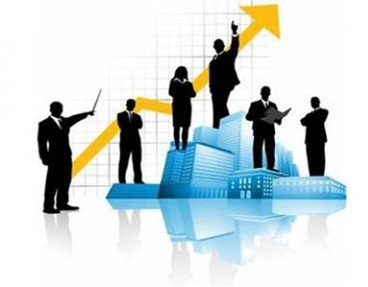 كايزين – التحسين المستمر
145
والعمليات الإدارية
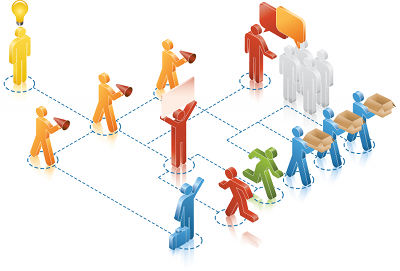 هي مجموعة متناغمة ومتناسقة من الأنشطة، التي تم تصميمها معاً لتحويل مدخلات معينة إلى مخرجات محددة، بهدف إضافة قيم ونتائج مرغوبة  تهم العميل
كايزين – التحسين المستمر
146
وتقسم عمليات المنظمة إلى أربعة أنواع وهي كما يلي
4
2
3
1
عمليات تتم بين المنظمات
عمليات مساعدة
عمليات إدارية
عمليات جوهرية
كايزين – التحسين المستمر
147
تعريف هندسة العمليات
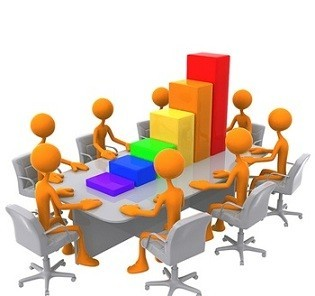 إعادة التفكير الأساسي وإعادة التصميم الجذري للعمليات، ودراسة وفحص وتحليل تدفق الأنشطة والمعلومات المكونة للعمليات الجوهرية بالمنظمة، بهدف إعادة التصميم الجذري والسريع لعمليات المنظمة التصنيعية والإدارية، وكذلك للنظم والسياسات والهياكل التنظيمية المدعمة لهذه العمليات
كايزين – التحسين المستمر
148
ويرتكز تعريف إعادة الهندسة على أربعة ركائز أساسية
كايزين – التحسين المستمر
149
ويوجد العديد من التعريفات المختلفة التي وردت بخصوص مفهوم العملية
أنها "مجموعة من الأنشطة التي تستوعب واحدًا أو أكثر من المدخلات لتقديم منتج ذو قيمة للعملاء"
أنها "سلسلة من الأنشطة القادرة على إشباع احتياجات العميل الداخلي والخارجي
أنها "مجموعة من الأنشطة المترابطة تمر عبر حدود وظيفية مختلفة هدفها تقديم مخرجات معينة"
كايزين – التحسين المستمر
150
المنظمات التي تحتاج لإعادة هندسة العمليات الإدارية
كايزين – التحسين المستمر
151
بيّن مايكل هامر أن هناك ثلاثة أنواع من هذه المنظمات
المنظمات ذات الوضع السيئ، والتي تعاني من مشاكل كبيرة
المنظمات التي هي في طريقها للتعرض للمشاكل
المنظمات المتميزة، والتي تكون في أوج التفوق والنجاح
كايزين – التحسين المستمر
152
المبادئ الرئيسية لإعادة هندسة العمليات
كايزين – التحسين المستمر
153
عند اتخاذ القرار بعمل إعادة هندسة بالمنظمة فهناك عدة مبادئ يجب أخذها في الاعتبار منه
ما يخص إعادة الهندسة بالتحديد ويعتبر من أدبياتها
ما هو تقليدي مأخوذ من مناهج إدارية سابقة
كايزين – التحسين المستمر
154
هناك سبعة مبادئ لأداء العمل يفضل الاسترشاد بها عند تطبيق مدخل إعادة الهندسة
تنظيم الأفراد وفرق العمل حول النتائج وليس حول المهام
1
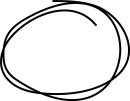 تنفيذ العملية من قبل الأقرب لها، وهم مستخدمي مخرجاتها
2
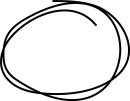 دمج عملية معالجة المعلومات في الأعمال التي تنتج المعلومات
3
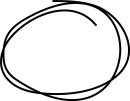 التعامل مع الموارد المنتشرة جغرافياً، كما لو كانت مركزية
4
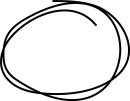 كايزين – التحسين المستمر
155
هناك سبعة مبادئ لأداء العمل يفضل الاسترشاد بها عند تطبيق مدخل إعادة الهندسة
الربط بين الأنشطة المتوازية بدًلا من التكامل بين مخرجاتها
1
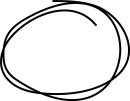 تفويض الصلاحيات للعاملين لاتخاذ القرارات في موقع العمل
2
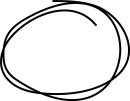 الحصول على المعلومات من مصدرها الأصلي ولو لمرة واحدة
3
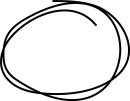 كايزين – التحسين المستمر
156
الأهداف الرئيسية لإعادة هندسة العمليات
تختلف أهداف إعادة هندسة العمليات من منظمة إلى أخرى وفقاً للظروف التي تعيشها كل منظمة، ونوع الأعمال التي تمارسها، وإعادة هندسة العمليات بشكل علمي وسليم سوف تمكن المنظمة من تحقيق الأهداف التالية، التي من أجلها تتم إعادة هندسة العمليات الإدارية في المنظمات
التغيير جذري في الأداء
التركيز على العملاء
السرعة
الجودة
كايزين – التحسين المستمر
157
العوامل الحاسمة لنجاح إعادة هندسة العمليات
كايزين – التحسين المستمر
158
العوامل الحاسمة لنجاح إعادة هندسة العمليات
يحتاج تنفيذ برنامج إعادة الهندسة إلى توافر عدد من المتطلبات الأساسية والتي يمكن تسميتها بالعناصر الحاسمة للنجاح. ومن تلك المتطلبات:
الإستراتيجية
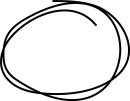 1
التزام وقناعة الإدارة العليا في التغيير
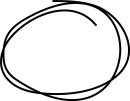 2
تكنولوجيا المعلومات
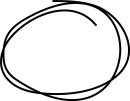 3
كايزين – التحسين المستمر
159
العوامل الحاسمة لنجاح إعادة هندسة العمليات
يحتاج تنفيذ برنامج إعادة الهندسة إلى توافر عدد من المتطلبات الأساسية والتي يمكن تسميتها بالعناصر الحاسمة للنجاح. ومن تلك المتطلبات:
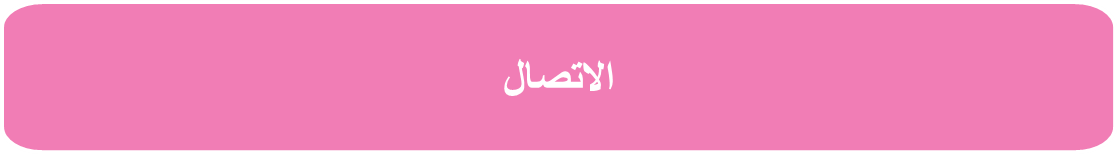 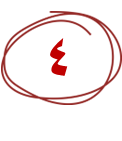 تمكين العاملين Employees Empowerment
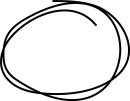 5
الاستعداد للتغيير
6
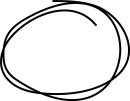 كايزين – التحسين المستمر
160
فوائد إعادة هندسة العمليات
كايزين – التحسين المستمر
161
أهمية وفوائد إعادة هندسة العمليات
تجاوز الحدود التنظيمية
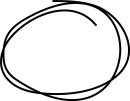 1
2
زيادة درجة رضاء المستهلك عن منتجات أو خدمات المنظمة
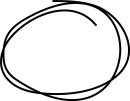 تخفيض الوقت اللازم لتحقيق رغبات العملاء وتلافي الأخطاء والشكاوى
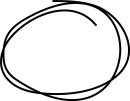 3
كايزين – التحسين المستمر
162
أهمية وفوائد إعادة هندسة العمليات
تحسين نصيب المعرفة والاستخدام بالمنظمة لجعلها لا تعتمد على خبرة بعض الأفراد فقط
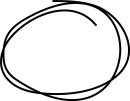 4
5
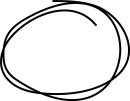 المنافسة، القدرة على تحقيق الربح
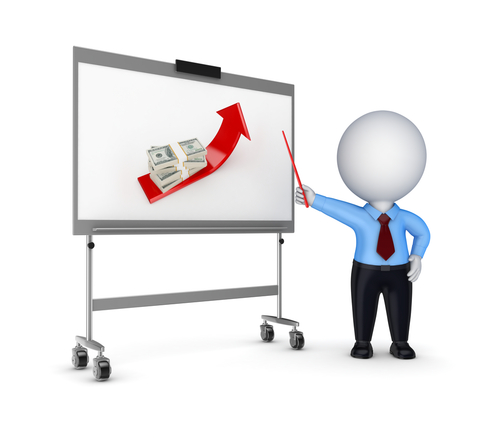 كايزين – التحسين المستمر
163
عناصر إعادة هندسة العمليات الإدارية
كايزين – التحسين المستمر
164
عناصر إعادة هندسة العمليات الإدارية
إعادة التفكير في الأساسيات
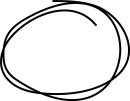 1
2
التغيير جذري
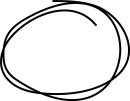 تحقيق تحسينات متميزة
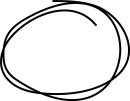 3
كايزين – التحسين المستمر
165
عناصر إعادة هندسة العمليات الإدارية
الثورة على القديم وتحطيم التقاليد الموروثة
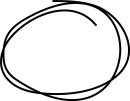 4
5
الاستخدام ألابتكاري لتكنولوجيا المعلومات
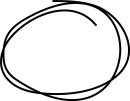 اعتماد التغيير على التفكير الاستقرائي وليس ألاستنتاجي
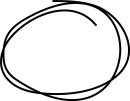 6
كايزين – التحسين المستمر
166
الأدوات والتقنيات المستخدمة
كايزين – التحسين المستمر
167
الأدوات والتقنيات المستخدمة
التفكير الاستقرائي
مخطط انسياب العمليات
التفكير الإبداعي في عملية إعادة التصميم
المعايرة النموذجية
المحاكاة
برامج محوسبة لإعادة الهندسة
كايزين – التحسين المستمر
168
المنهجية :Methodology
تطوير رؤية الإعمال وأهداف العملية
تحديد العملية المراد إعادة هندستها
تشخيص العملية (فهم وقياس العملية الحالية)
كايزين – التحسين المستمر
169
المنهجية
كايزين – التحسين المستمر
170
المنهجية
تقييم مخوّلات او محفزات عملية إعادة الهندسة
إعادة تصميم العملية (وضع تصميم جديد للعملية)
تنفيذ العملية المعاد هندستها
كايزين – التحسين المستمر
171
المنهجية :Methodology
مراقبة تطور الأداء والنتائج
تحسين العملية باستمرار
كايزين – التحسين المستمر
172
التغييرات الثقافية
كايزين – التحسين المستمر
173
التغييرات الثقافية
التركيز على المستهلك
التغلب على المقاومة للتغيير
تمكين العاملين
القيمة المضافة
التعلم المستمر
فريق العمل
كايزين – التحسين المستمر
174
دور تكنولوجيا المعلومات في عمليات إعادة الهندسة
كايزين – التحسين المستمر
175
دور تكنولوجيا المعلومات في عمليات إعادة الهندسة
تلعب تكنولوجيا المعلومات دور هام جدا في عمليات إعادة الهندسة، ويتجلى هذا الدور في الأمور التالية:
المساعدة في وضع الفرضيات وتخيل حلول جديدة لمشكلات لم تحدث بعد
المساعدة على التخلص من الأنماط الجامدة والقديمة
انجاز الأعمال بحركة وسرعة ومرونة وشفافية
كايزين – التحسين المستمر
176
دور تكنولوجيا المعلومات في عمليات إعادة الهندسة
تلعب تكنولوجيا المعلومات دور هام جدا في عمليات إعادة الهندسة، ويتجلى هذا الدور في الأمور التالية:
المساعدة على التكامل والاندماج بين أجزاء العمل لتكوين عمليات مترابطة ذات معنى
تقاسم قواعد البيانات، وجعل المعلومات متاحة في كثير من الأماكن
تسمح للشخص غير المختص بأداء المهام المتخصصة
كايزين – التحسين المستمر
177
دور تكنولوجيا المعلومات في عمليات إعادة الهندسة
تلعب تكنولوجيا المعلومات دور هام جدا في عمليات إعادة الهندسة، ويتجلى هذا الدور في الأمور التالية:
تتيح شبكات الاتصالات السلكية واللاسلكية للمنظمات أن تكون مركزية ولامركزية في نفس الوقت
أداة من أدوات دعم القرار، بحيث يصبح اتخاذ القرار جزءا من مهام جميع العاملين
الانتقال اللاسلكي للبيانات وتوفر أجهزة الكمبيوتر المحمولة، تسمح للموظفين الميدانيين بالعمل كطاقم مستقل
كايزين – التحسين المستمر
178
دور تكنولوجيا المعلومات في عمليات إعادة الهندسة
تلعب تكنولوجيا المعلومات دور هام جدا في عمليات إعادة الهندسة، ويتجلى هذا الدور في الأمور التالية:
الاتصال الفوري مع المشترين المحتملين
تحديد وتعقّب تلقائي، مما يسمح بمعرفة مكان الشيء، بدلا من البحث عنه
الحوسبة عالية الأداء تسمح بالتخطيط والمراجعة عن بُعْدْ
كايزين – التحسين المستمر
179
دور تكنولوجيا المعلومات في عمليات إعادة الهندسة
تلعب تكنولوجيا المعلومات دور هام جدا في عمليات إعادة الهندسة، ويتجلى هذا الدور في الأمور التالية:
استخدام برامج المساعدة الالية المرتبطة بنظم المعلومات الصوتية عن طريق الحاسب
المساعدة في القيام باعمال جديدة لم تكن متوفرة من قبل مثل المؤتمرات عن بعد
التحديث المستمر للمعلومات عن طريق البريد الالكتروني ولوحات الإعلان الالكترونية وحلقات المناقشة وقواعد معلومات المستندات
كايزين – التحسين المستمر
180
دور تكنولوجيا المعلومات في عمليات إعادة الهندسة
تلعب تكنولوجيا المعلومات دور هام جدا في عمليات إعادة الهندسة، ويتجلى هذا الدور في الأمور التالية:
الحصول على دورات تدريبية عامة من مؤسسات ومعاهد تدريب خارجي
توفير احتياجات التعلم الذاتي والمستمر واعادة تحديد مستويات الاداء عن طريق النظم الآلية
تقديم التدريب الفعلي عن طريق الحاسب في محطة العمل الخاصة بالموظف
كايزين – التحسين المستمر
181
دور تكنولوجيا المعلومات في عمليات إعادة الهندسة
تلعب تكنولوجيا المعلومات دور هام جدا في عمليات إعادة الهندسة، ويتجلى هذا الدور في الأمور التالية:
توفر منظومات مثل منظومة المرتبات والشؤون المالية وشؤون العاملين والمخازن
التمكن من عمل الاجتماعات بإستخدام الحاسوب والعروض المرئية لبعض او كل بنود جداول أعمال الاجتماعات
كايزين – التحسين المستمر
182
مقارنة بين التحسينات البسيطة المستمرة وإعادة هندسة العمليات
كايزين – التحسين المستمر
183
مقارنة بين التحسينات البسيطة المستمرة وإعادة هندسة العمليات
كايزين – التحسين المستمر
184
مقارنة بين التحسينات البسيطة المستمرة وإعادة هندسة العمليات
الاهداف التفصلية للبرنامج التدريبي
كايزين – التحسين المستمر
185
مقارنة بين التحسينات البسيطة المستمرة وإعادة هندسة العمليات
كايزين – التحسين المستمر
186
مقارنة بين التحسينات البسيطة المستمرة وإعادة هندسة العمليات
كايزين – التحسين المستمر
187
مقارنة بين التحسينات البسيطة المستمرة وإعادة هندسة العمليات
كايزين – التحسين المستمر
188
189